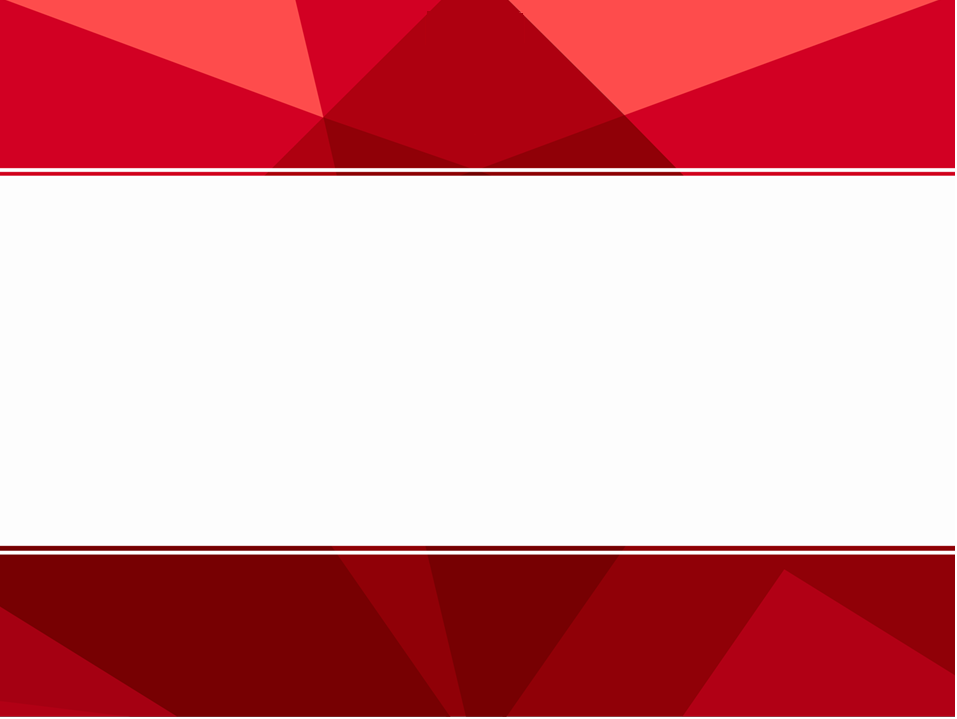 Достижение стратегических целей национального проекта 
«Образование»: задачи, механизмы и направления изменений муниципальной системы образования
Докладчик: Светлана Рамазановна Кудаева,
и.о. начальника управления образования
МО «Новолакский район»
Указ Президента РФ от 7 мая 2018 № 204 «О национальных целях и стратегических  задачах развития Российской Федерации на период до 2024 года»
Демография
Развитие образования
создание условий для осуществления
трудовой деятельности женщин, имеющих  детей, включая достижение 100-процентной  доступности  дошкольного  образования для детей в возрасте до трех
лет;
обеспечение глобальной
конкурентоспособности российского  образования, вхождение Российской
Федерации в число 10 ведущих стран мира
по качеству общего образования;
воспитание гармонично развитой и  социально ответственной личности на
основе духовно-нравственных ценностей  народов Российской Федерации,
исторических и национально-культурных  традиций
«Национальный проект «Развитие образование»
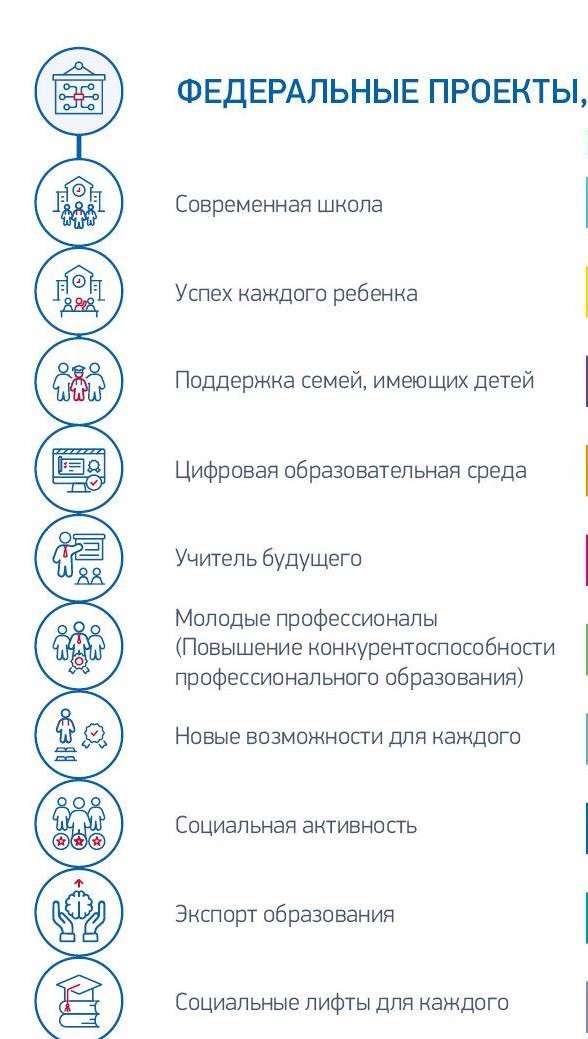 Задача:  общего  новых
внедрение
и	среднего
на	уровнях	основного
общего
образования  воспитания,  технологий,
методов	обучения	и
образовательных
обеспечивающих	освоение	обучающимися
базовых навыков и умений, повышение их  мотивации	к	обучению	и	вовлеченности	в
образовательный  обновление  совершенствование
процесс,  содержания
методов
а
также
и
обучения
предметной области «Технология»
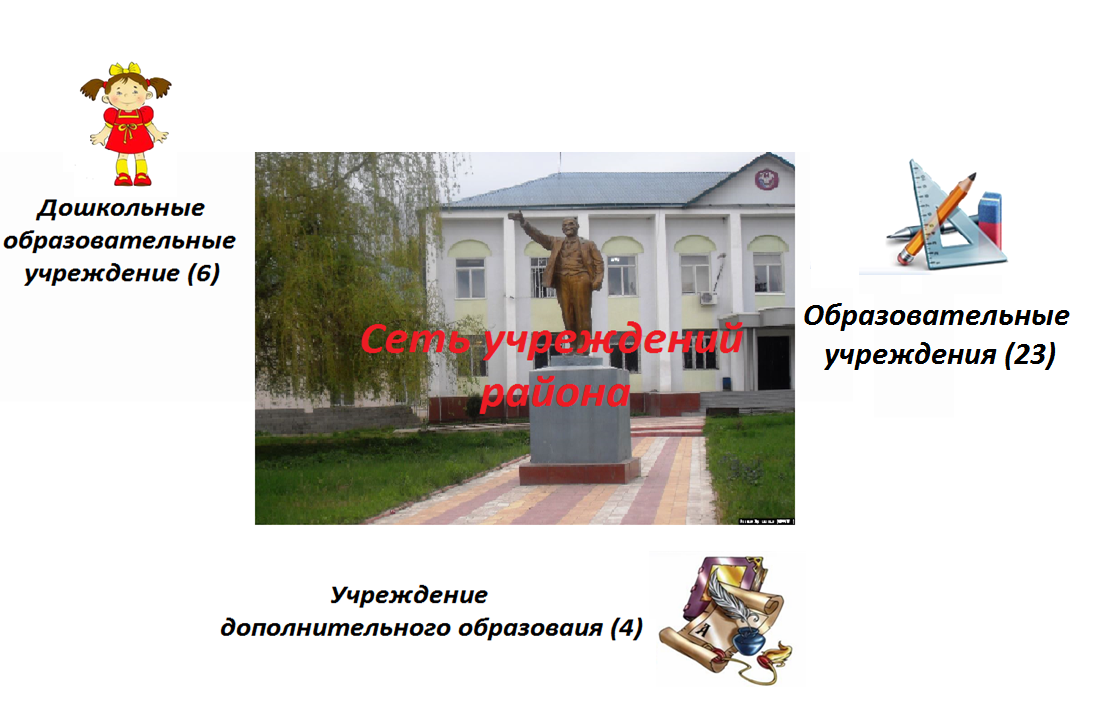 Дошкольное образование
ДОШКОЛЬНОЕ ОБРАЗОВАНИЕ
За период 2011-2019 г.г. создано более 600 мест
Создание
Ремонт и реконструкция
2 типовых зданий
Строительство 3 детских садов
640
дополнительных
мест
2011-2019 годы
1010
Количество мест в детских садах (по годам)
690
690
460
120
50
2019
2010
2011
2015
2017
2020
Дошкольное образование
6 дошкольных учреждения  охват – 860 воспитанников, 23,2% от общей  численности детей  дошкольного возраста.
Группы кратковременного пребывания при школах охват -441 воспитаников, 12% от общей численности детей дошкольного возраста.
Общий охват дошкольным образованием в МО «Новолакский район составляет 1301воспитаников, что составляет 35,2 % от общей численности детей дошкольного возраста
В МО «Новолакский район» по программе переселения планируется создать 320 дополнительных мест для детей  за счет  строительства новых детских садов
Реализация ФГОС дошкольного образования
Доля воспитанников,  охваченных программами
100,0 %
2020
75,0 %
2017
100,0 %
2018
100,0 %
2019
Федерального государственного  образовательного стандарта
дошкольного образования
Реализовано:
2020 год
88,4% педагогических работников прошли курсы повышения  квалификации по реализации ФГОС ДО;

68 % воспитателей детских садов используют ИКТ–технологии в
образовательном процессе;

совершенствуется развивающая предметно-пространственная среда  с учетом требований федерального государственного  образовательного стандарта
2019 год
57% педагогических работников прошли курсы повышения  квалификации по реализации ФГОС ДО;

51,5% воспитателей детских садов используют ИКТ–технологии в
образовательном процессе;

совершенствуется развивающая предметно-пространственная среда  с учетом требований федерального государственного  образовательного стандарта
Национальный проект «Развитие образования»
Федеральный проект
«Современная школа»
Задача: внедрение на уровнях
основного общего и среднего общего  образования новых методов обучения  и воспитания, образовательных  технологий, обеспечивающих освоение  обучающимися базовых навыков и  умений, повышение их мотивации к  обучению и вовлеченности в
образовательный процесс, а также  обновление содержания и
совершенствование методов обучения
предметных областей «Технология»,
«ОБЖ», «Информатика»
В рамках федерального проекта Современная школа» 
с сентября 2019 года открыты Центры образования цифрового и гуманитарного профилей «Точки роста» в следующих ОО:
МКОУ «Дучинская СОШ №2»
МКОУ «Новомехельтинская СОШ»
МКОУ « Новочуртахская СОШ №2»
МКОУ «Новолакская СОШ №1»
МКОУ «Новокулинская СОШ №2»
МКОУ «Тухчарская ООШ»
МКОУ «Чапаевская СОШ №2»
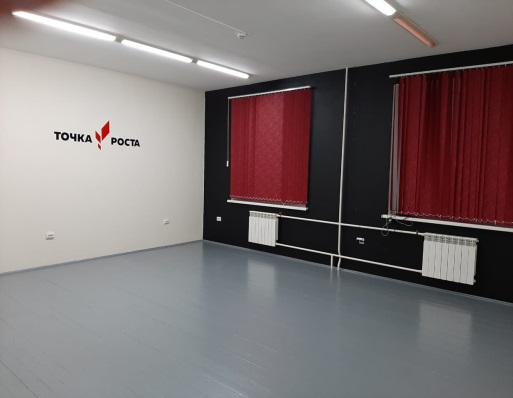 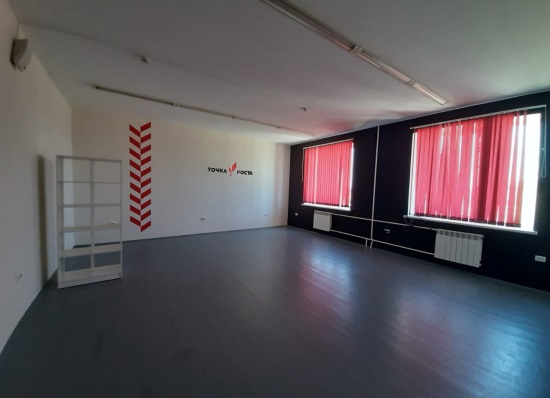 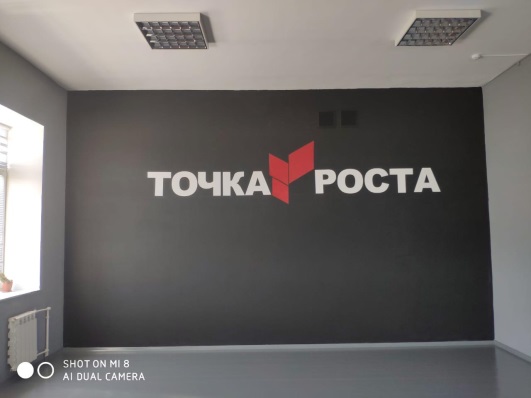 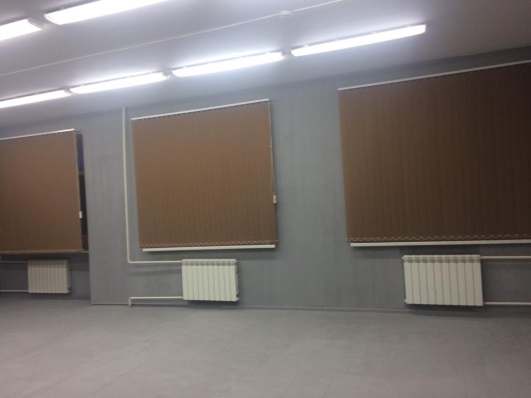 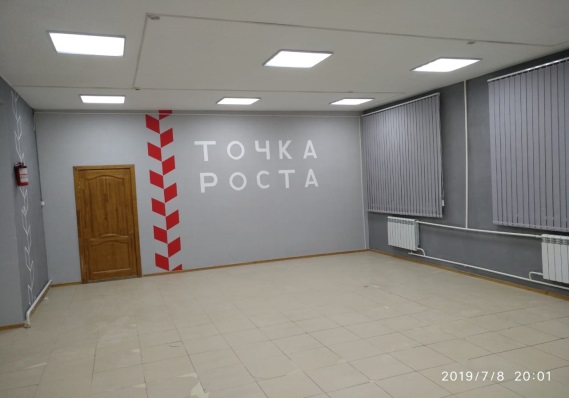 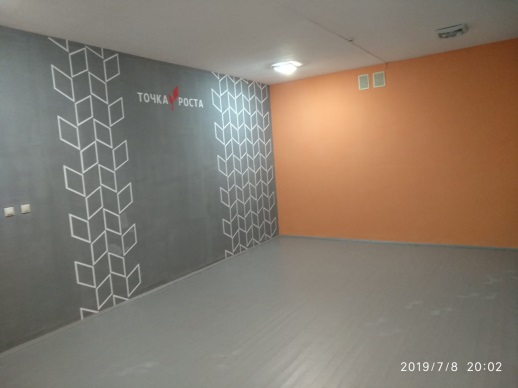 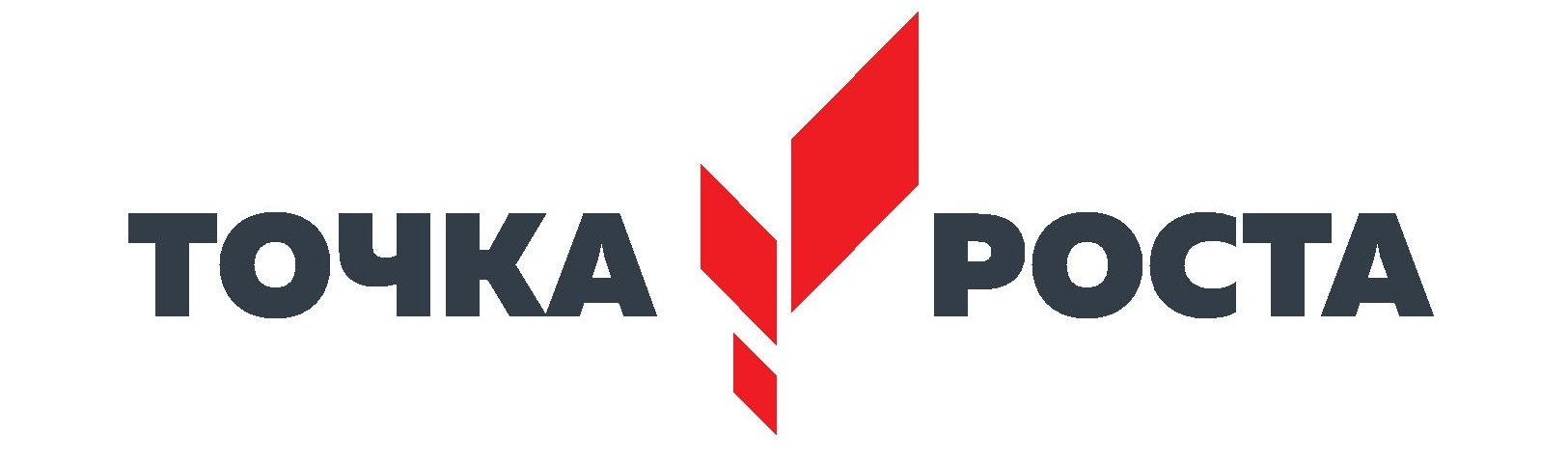 В 2020 году открывается  центр «Точка роста» в следующих школах:
МКОУ «Барчхойотарская СОШ»
Ремонт закончен. Оборудование на этой неделе будет
Общее образование
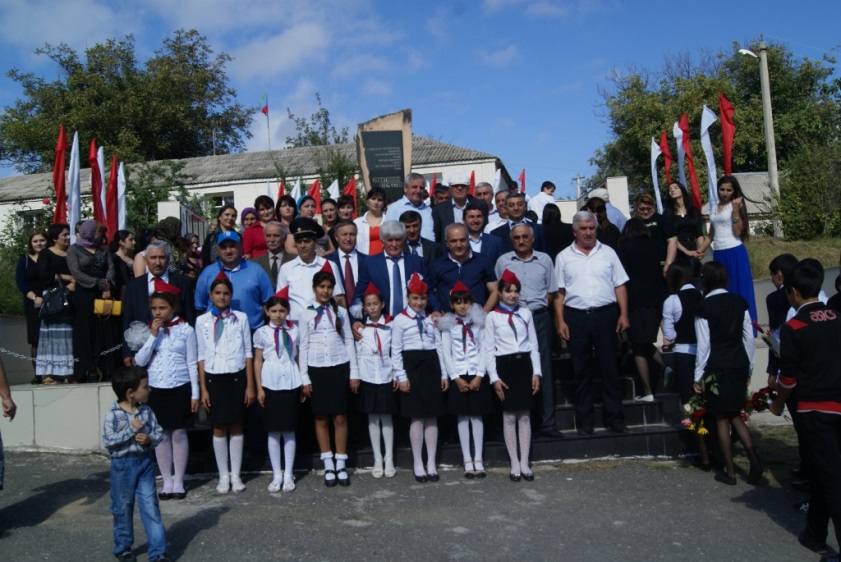 Обучается во вторую смену, %
22,4
18
16,9
16,2
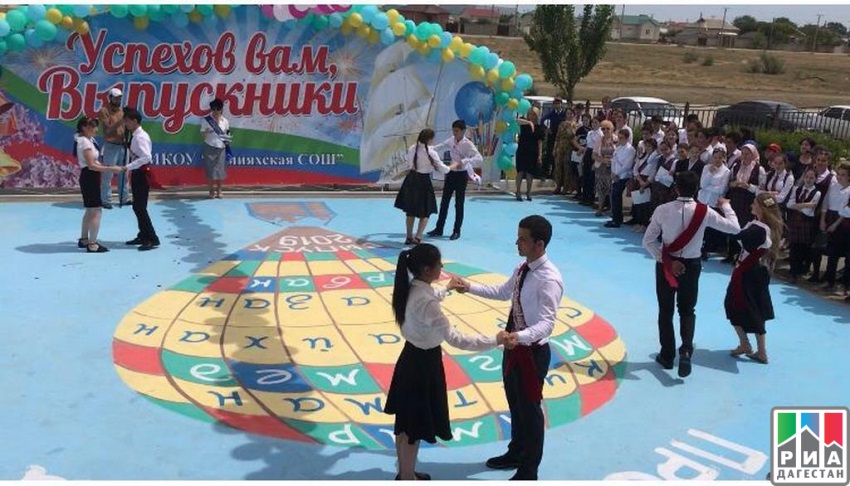 2020
2019
2017
2018
Качество образования
Реализация  ФГОС   общего         образования
Доля учащихся,
охваченных программами
Федерального государственного  образовательного стандарта
общего образования
57,5 %
2017
66,8 %
2018
83,9 %
2019
96,7 %
2020
Задача: обновление учебных и методических материалов с учетом переориентации системы образования на новые результаты, связанные с «навыками 21 века» - функциональной грамотностью
учащихся и развитием позитивных установок, мотивации обучения  и стратегий поведения учащихся в различных ситуациях, готовности  жить в эпоху перемен;
Качество обучения в школах
Качество
47,8
40,6
45,3
47,1
2017
2018
2019
2020
Успеваемость
96,9
97,2
97,6
99,8
2017
2018
2019
2020
Результаты всероссийских проверочных работ 4,5,6 классах.
Окружающий мир 4 класс
Русский язык 4,5,6кл
Математика 4,5,6кл.
Кол-во
участников
658 человек
1779 человека
1779 человека
Не преодолели  минимальный  порог
7,7%
участников
9,6%
участников
3,8 %
участников
86,9
69,8
67,7
Качество обучения
%
Русский язык	Математика	Окружающий мир
В режиме апробации Всероссийские проверочные работы прошли в 7-х,10-х,11-х
классах по русскому языку, математике, биологии, истории, физике, географии и химии
Перспективы
Перспективы ВПР на 2019-2020 год:
важной новацией в процедуре проведения ВПР в 2020 году станет формирование контрольных измерительных материалов для обучающихся 4-7, 11 классов посредством генерации вариантов из создаваемого в настоящее время Рособрнадзором банка ВПР,.
банк заданий ВПР будет использован при проведении процедур  государственного контроля качества образования на региональном уровне
получение материалов будет организовано по закрытому каналу связи
произойдет увеличение предметов, по которым будут проводиться ВПР, в частности добавится иностранный язык 7 класс, физика 7 класс.
Государственная итоговая аттестация, 11 классы
266 человек (всего участников), из них 207 - выпускники текущего года
Средний тестовый балл
Информатика 
20                 44               40
Иностранный язык

44                 50,25              54
2018
2019
2018
2019
2020
2020
Государственная итоговая аттестация, 11 классы
266 человек (всего участников), из них 207 - выпускники текущего года
Средний тестовый балл
Физика

   34,22          32         35,8
Обществознание
37,83      39,96             44
Русский язык

56,79       54,66           58
Математика (проф.)

     33 	45,77        33
2018
2019
2020
2018
2019
2020
2019
2020
2018
2019
2020
2018
Литература

32,33      23,5           44
Математика (баз).
3,39      3,5                      5
География
29                  32                 55
История
40
32,61
33,83
2018
2019
2020
2018
2019
2020
2018
2019
2020
2018
2019
2020
Государственная итоговая аттестация, 11 классы  2018 год
Учащиеся района на 32 экзаменах показали высокие результаты 80 и более баллов:
1.МКОУ «Новочуртахская СОШ» - 4экз.
2. МКОУ «Тухчарская СОШ» - 1экз.
3. МКОУ «Чапаевская СОШ №1» - 5 экз.
4. МКОУ «Гамияхская СОШ « -1 экз.
5. МКОУ «Гамияхская СОШ №2» -1 экз.
6. МКОУ «Новокулинская СОШ №2» -5 экз.
7. МКОУ «Новолакская СОШ №1» -7 экз.
8. МКОУ «Новолакская гимназия»-6экз.
9. МКОУ «Шушинская СОШ» - 1 экз.
10. МКОУ «Чапаевская СОШ №2» – 1экз.
Награждены медалью
«За особые успехи в  учении» за 2018.
(2018год -27 выпускников,
Не преодолели минимальный порог:
 1. Математика (баз) -22 уч-ся .
2. Русский язык -12 уч-ся.
Государственная итоговая аттестация, 11 классы  2019 год
Учащиеся района на 32 экзаменах показали высокие результаты 80 и более баллов:
1.МКОУ «Новочуртахская СОШ» - 4экз.
2. МКОУ «Тухчарская СОШ» - 1экз.
3. МКОУ «Чапаевская СОШ №1» - 5 экз.
4. МКОУ «Гамияхская СОШ « -1 экз.
5. МКОУ «Гамияхская СОШ №2» -1 экз.
6. МКОУ «Новокулинская СОШ №2» -5 экз.
7. МКОУ «Новолакская СОШ №1» -7 экз.
8. МКОУ «Новолакская гимназия»-6экз.
9. МКОУ «Шушинская СОШ» - 1 экз.
10. МКОУ «Чапаевская СОШ №2» – 1экз.
Награждены  медалью
«За особые успехи в  учении» 2019 год.
2019 год – 14 выпускников
Не преодолели минимальный порог:
 1. Математика (баз) -22 уч-ся .
2. Русский язык -12 уч-ся.
Государственная итоговая аттестация, 11 классы  2020  год
Учащиеся района на 32 экзаменах показали высокие результаты 80 и более баллов:
1.МКОУ «Новочуртахская СОШ» - 4экз.
2. МКОУ «Тухчарская СОШ» - 1экз.
3. МКОУ «Чапаевская СОШ №1» - 5 экз.
4. МКОУ «Гамияхская СОШ « -1 экз.
5. МКОУ «Гамияхская СОШ №2» -1 экз.
6. МКОУ «Новокулинская СОШ №2» -5 экз.
7. МКОУ «Новолакская СОШ №1» -7 экз.
8. МКОУ «Новолакская гимназия»-6экз.
9. МКОУ «Шушинская СОШ» - 1 экз.
10. МКОУ «Чапаевская СОШ №2» – 1экз.
Награждены медалью
«За особые успехи в  учении» за 2020год.
24 выпускников
Не преодолели минимальный порог:
 1. Математика (баз) -0уч-ся .
2. Русский язык -12 уч-ся.
Средний балл по русскому языку
Средний балл по базовой математике
«Национальный проект «Развитие образования»
Федеральный проект
«Успех каждого ребенка»
Задача: формирование  эффективной системы
выявления, поддержки и
развития способностей и  талантов у детей и молодежи,  основанной на принципах
справедливости, всеобщности,
направленной на
самоопределение и
профессиональную ориентацию  всех обучающихся
Работа с одаренными детьми
Количество участников всероссийской олимпиады школьников
региональный этап
муниципальный этап
1426
113
956
108
908
97
874
2017
2018
2019
2017
2018
2019
2020
2020
Во всех школах функционируют кружки по организации работы с одаренными детьми.
Количество победителей и призеров Всероссийской олимпиады школьников
Дополнительное образование
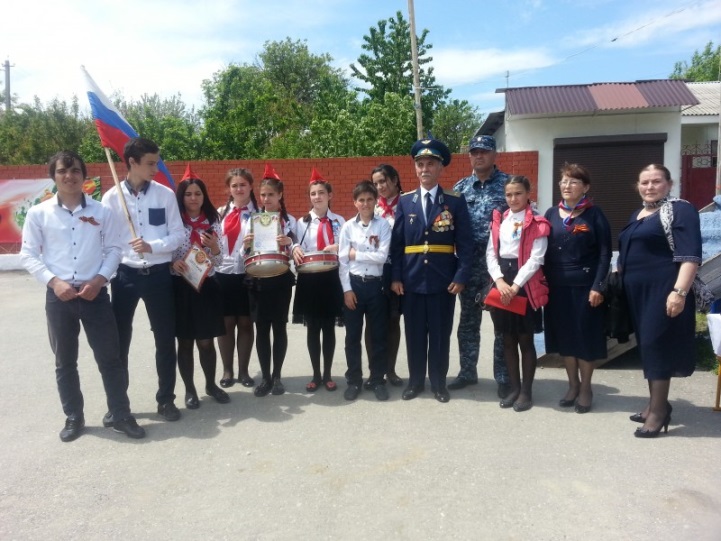 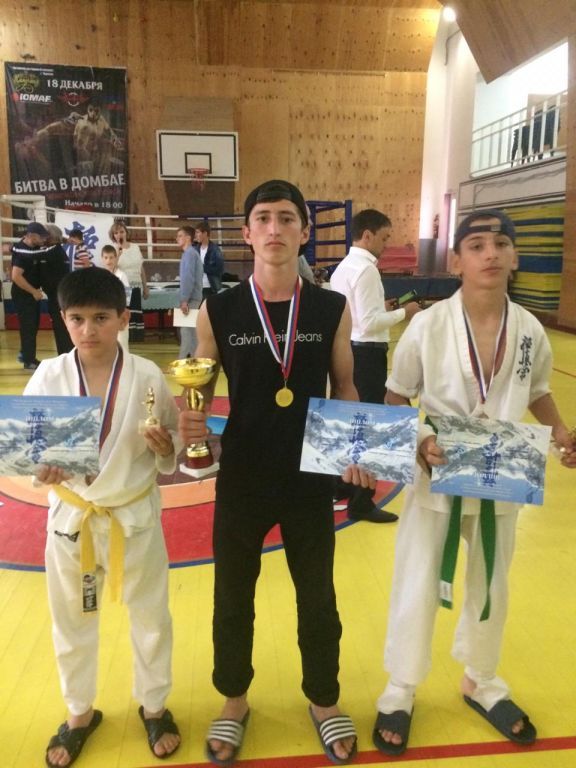 МКУ ДО «Новолакская ДЮСШ»
МКУ ДО «Новолакская ДЮСШ №1»
МКУ ДО «Новолакский ДПШ»
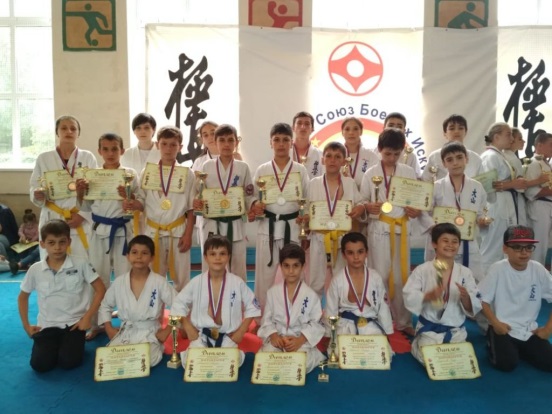 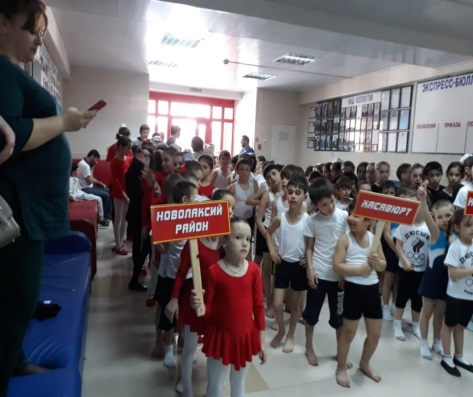 5,1
22,5
26,1
30
5,6
1,7
Охват детей и подростков
в возрасте от 5 до 18 лет программами  дополнительного образования (чел)
39
Техническая
Физкультурно-  спортивная  Художественная
2020
2019
2018г.
1292
1271
Туристско-краеведческая
Социально-  педагогическая  Естественно-научная
1050
Персонифицированное финансирование дополнительного образования детей
Задачи на 2020 год :
 1. Внедрение с 1 сентября 2020 года системы персонифицированного финансирования дополнительного образования, используя субсидии выделенные РД.
2. Выполнение всех целевых показателей проекта. 
3. Сделать систему дополнительного образования в Новолакском  районе более эффективной и доступной, помочь школьникам и детям найти себя в жизни. 
4.  Формирование современных управленческих и организационно - экономических механизмов в системе дополнительного образования детей в рамках федерального проекта "Успех каждого ребенка " национального проекта "Образование".
Основные направления воспитания, обозначенные  в Федеральном проекте «Успех каждого ребенка»
гражданское и патриотическое воспитание
духовно-нравственное развитие
физическое развитие и культура здоровья
поддержка семейного воспитания
Воспитательный потенциал школ МО «Новолакский район» – это, прежде всего,пространство для формирования ответственного гражданина России, для  которого базовыми жизненными понятиями являются «долг», «честь»,
«духовность» и «патриотизм»
ВВПОД  «ЮНАРМИЯ» Российское движение школьников
2019 год – 16 юнармейских отрядов,  на базе образовательных организаций,  в состав которых входит более 250 человек
В МО «Новолакский район» создано  муниципальное отделение  общероссийской общественно-
государственной детско-юношеской  организации «Российское движение  школьников». Методическая база и  координационный центр – МКУ  ДО «Новолакский ДПШ»   
2019год. На базе 10 общеобразовательных учреждений города созданы первичные  отделения Российского движения школьников».
2020 год – на базе 23 общеобразовательных учреждений
2020 год – 21 юнармейских отрядов,  на базе образовательных организаций,  в состав которых входит более 354 человек  . На базе МКУ «Новочуртахская СОШ» организован зональный центр по подготовке подрастающего поколения к предвоенной подготовке
Духовно-нравственное воспитание
Приоритетная задача УО МО «Новолакский район» - перевести духовно нравственное воспитание на уровень, понятный не только учителю, но и ученику.
Задачи, поставленные перед ОО района по духовно-нравственному развитию личности:
1. Восстановление традиционного образа семьи, как величайшей святыни; воспитание традиционной бытовой и семейной культуры, потребности в ответственном и заботливом отношении к членам своей семьи.  2. Оказание помощи ребенку в обретении подлинных способов социального самоутверждения на основе понимания сущности устоев исламской культуры, путей духовно-нравственного развития личности. Духовно-нравственное оздоровление и обогащение образовательного пространства школы и социальной среды. 3. Освоение национальной культуры и воспитание чувства национального самосознания, национальной гордости, национального достоинства, воспитание уважения к другим народам и их культурам и умению плодотворно взаимодействовать с ними. 4. Воспитание достойного гражданина России, формирование патриотического сознания и самосознания, потребности в гражданском и духовном служении своему Отечеству, приумножении могущества своей Родины; развитие ее материальной и духовной культуры.
Физкультура и спорт
Проведены спортивно-массовые  мероприятия в рамках II Фестиваля  школьных спортивных клубов:
Соревнования по волейболу и  пионерболу среди ШСК
Конкурсно-спортивная программа
«Веселые старты»
Соревнования по волейболу
Соревнования по мини-футболу  среди ШСК
Организована секционная работа в 15 школах
42 секции по мини-футболу, волейболу,  баскетболу, теннису и общей физической подготовке.
Бесплатные занятия посещали 2364 школьников
Результаты участия в Всероссийском физкультурно-
спортивном комплексе ГТО (кол-во полученных обучающимися значков)
45
23
30
40
25
17
17
2018
2019
2018
2019
2018
2020
2019
Национальный проект «Развитие образования»
Федеральный проект
«Цифровая школа»
Задача: создание современной  и безопасной цифровой  образовательной среды,  обеспечивающей высокое  качество и доступность  образования всех видов и
уровней
Проект «Цифровая школа»
Все образовательные учреждения района реализуют  государственные (муниципальные) услуги в электронном виде  посредством федеральной государственной информационной  системы «Единый портал государственных и муниципальных  услуг»
Одно из приоритетных направлений  работы Электронной школы - ведение  электронного дневника и электронного  журнала
Задача: введение в образовательный процесс  электронных форм учебников, активное  привлечение электронных  образовательных ресурсов
«Национальный проект «Развитие образования»
Федеральный проект
«Учитель будущего»
Задача: внедрение
национальной системы
профессионального роста  педагогических работников
Проект «Учитель будущего»
Обучение педагогических и руководящих  работников дополнительным профессиональным программам повышения  квалификации. По итогам курсовой подготовки  удостоверения получили 874 слушателей
Аттестовано 874	педагогических  работников
Молодых специалистов  со стажем до 3 лет - 51,
 в 2019 году принят на работу 1  молодой специалист.
«Национальный проект «Развитие образования»
Федеральный проект
«Социальная активность»
Задача: Создание условий для развития наставничества, поддержки общественных инициатив и проектов, в том числе в сфере добровольчества
(волонтерства)
Укрепление материально-технической базы
Текущие ремонты и работы по благоустройству  территорий

Текущий ремонт помещений (косметический ремонт, ремонт полов,  ограждение отопительных приборов съемными деревянными
решетками) в 29 образовательных учреждениях, МКОУ «Тухчарская СОШ» производится капитальный ремонт по проекту «150 школ»
Для двух школ района подписан договор пожертвования с меценатом, для ремонта школ МКОУ «Чапаевская СОШ №2» и МКОУ «Шушинская СОШ»
Укрепление материально-технической базы
Текущие ремонты и работы по благоустройству  территорий

Ремонт кровель (в рамках решения аварийных ситуаций по сфере
«Образование») в МКОУ «Банайюртовская СОШ» выполнен ремонт кровли

Сантехнические работы по предписаниям Роспотребнадзора в 23  учреждениях.


Ремонт системы электроснабжения и электроосвещения, вентиляции  по предписаниям Роспотребнадзора и в рамках решения аварийных  ситуаций в МКОУ «Ахарская СОШ» произведена замена электропроводки.
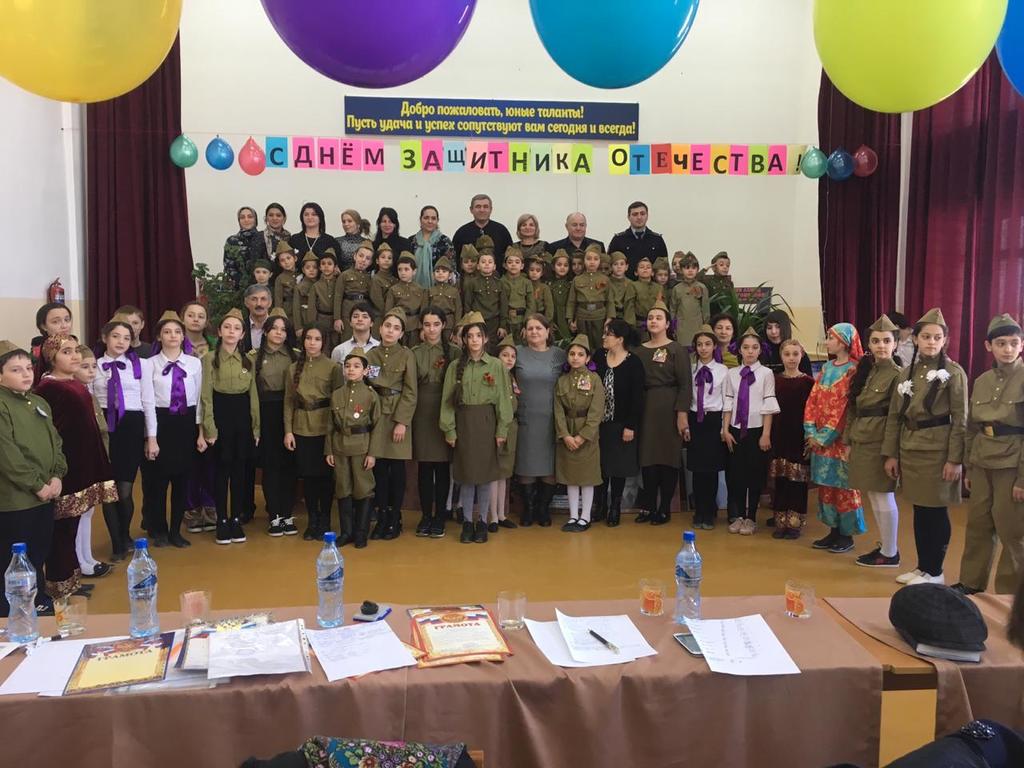 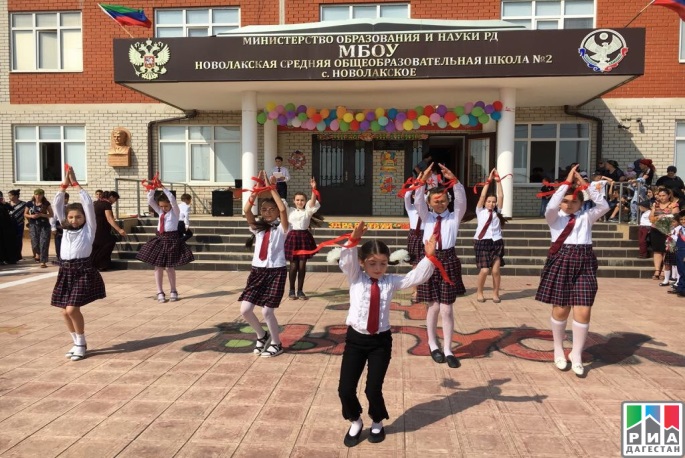 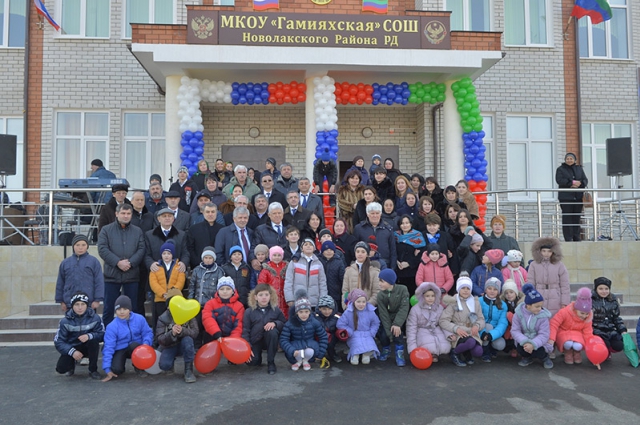 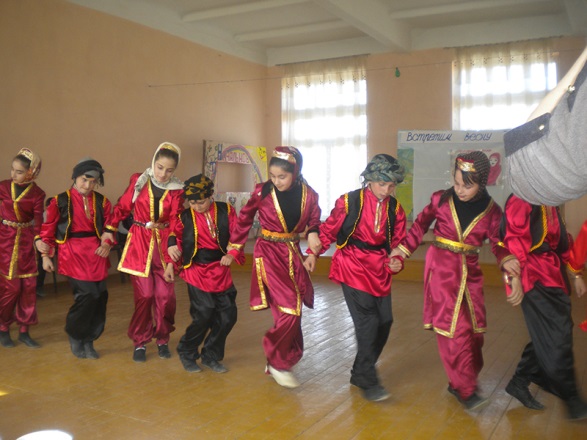 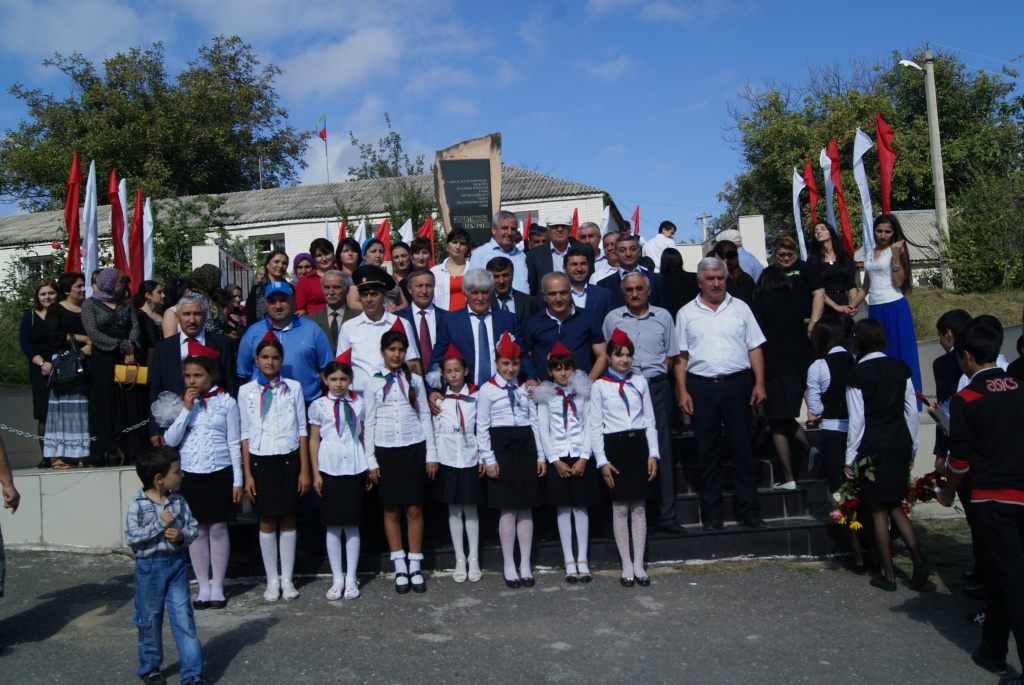 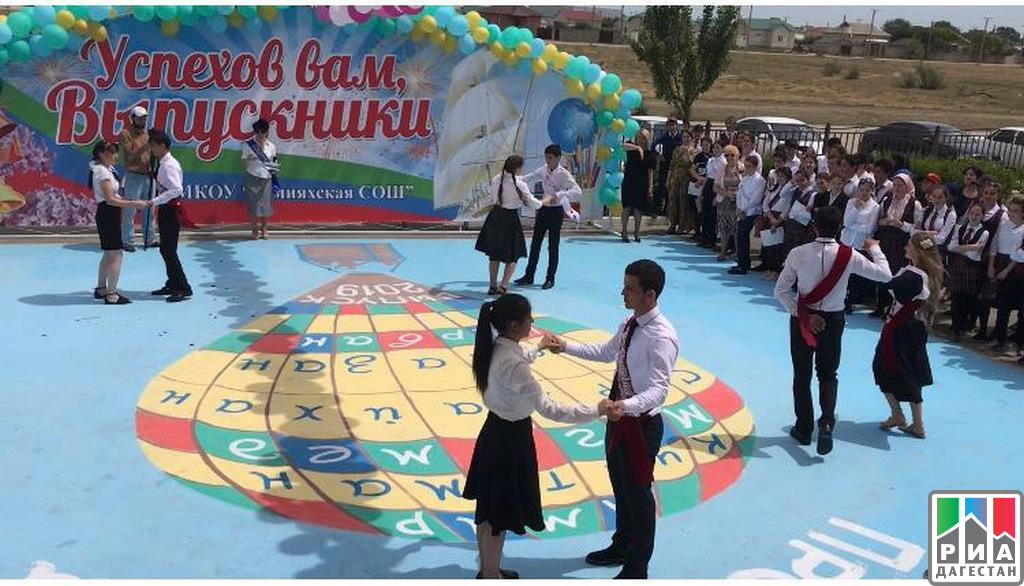 С ДНЕМ ЗНАНИЙ
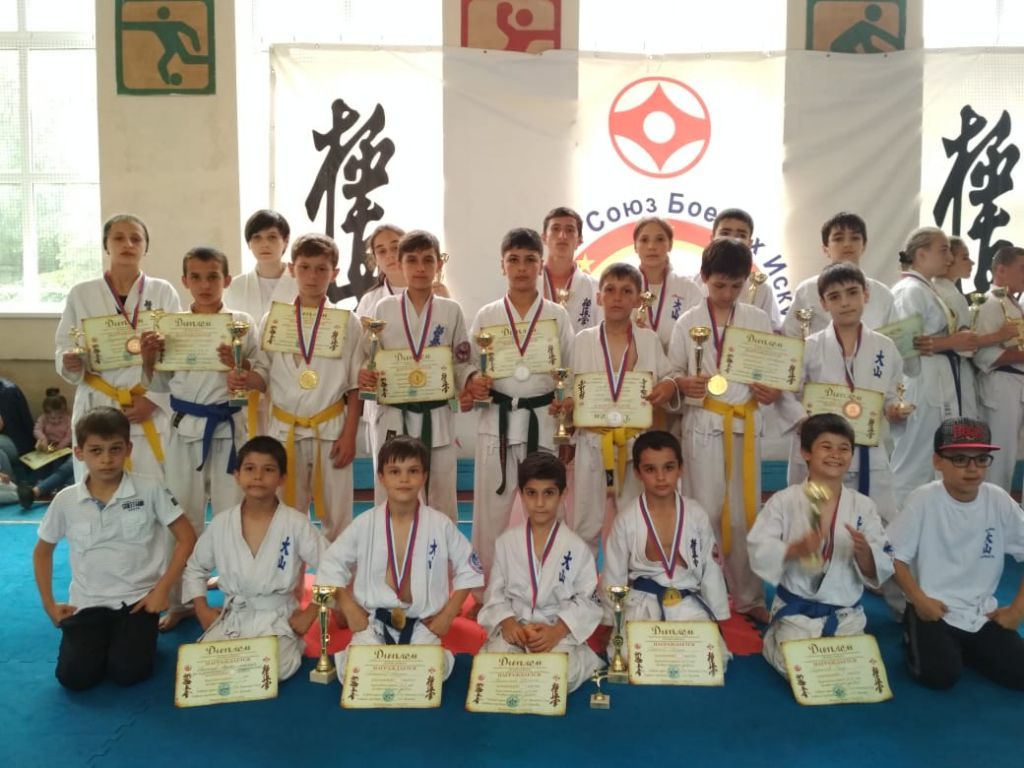 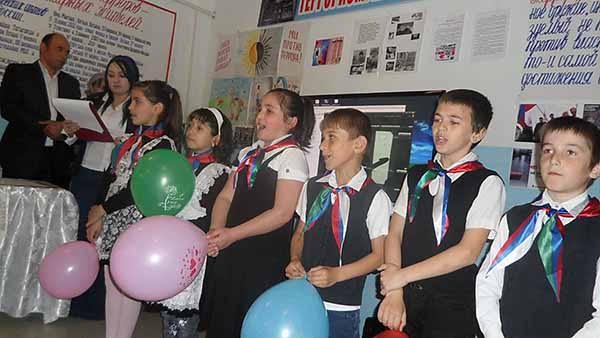